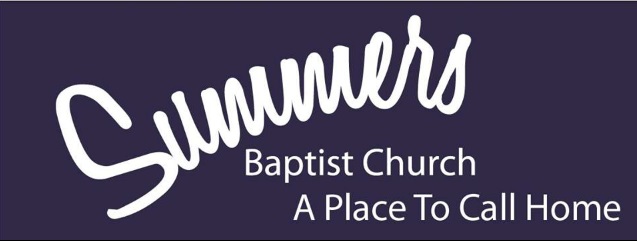 Pastor
Paul W. Young

Youth Pastor
Joel P. Young
“…to Him be the glory in the church and in Christ Jesus to all generations forever and ever. Amen.” 
~ Ephesians 3:21 ~
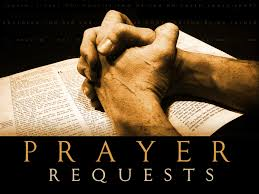 There are prayer lists on the table in the foyer.

Therefore, confess your sins to one another, and pray for one another so that you may be healed. The effective prayer of a righteous man can accomplish much.
~ James 5:16 ~
Stay Informed
See Shirley Spears to be added to our email prayer chain and event email listing.
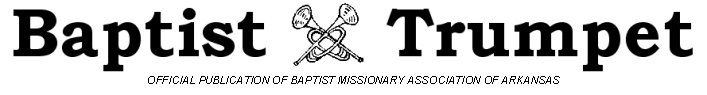 Stay Connected
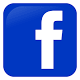 Summers Missionary Baptist Church

@SummersBaptist

www.summersbaptistchurch.org
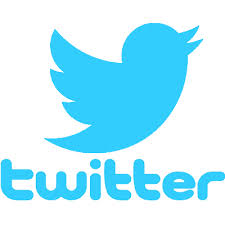 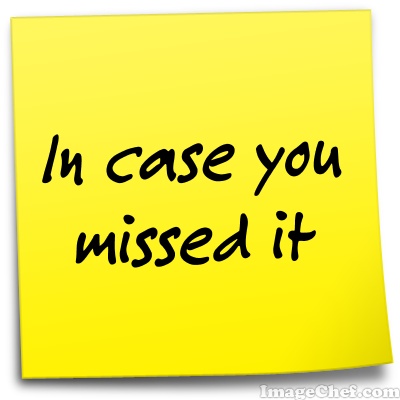 Our Weekly Sermon Slides, Welcome Slides, and Bulletins are now available on our website.
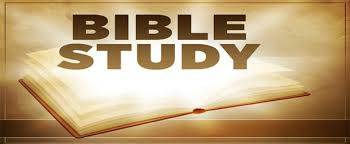 Wednesday evening adult Bible study in the book of James, Wednesdays at 6:30pm
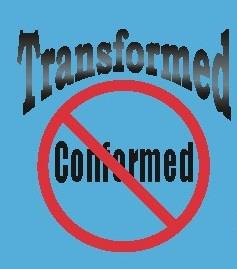 Join us for Youth Group each Wednesday at 6:30pm!
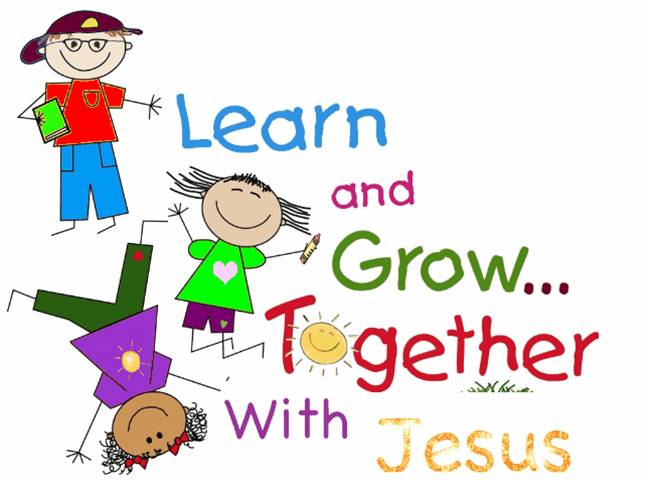 Our student Bible study meets each Wednesday at 6:30pm!
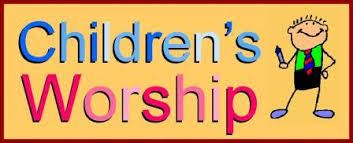 Today:		Youth Sunday
Feb 7th: 		Sandy Norton
Feb 14th:		Dianne Russell
Feb 21st:		Ryan & Laci Spears
Feb 28th:		Savannah Carter
March 6th:		Dan & Ashley Diemente
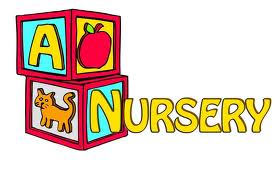 Today:			Allie Parker
Feb 7th:			Amy Egger
Feb 14th:			Kayla Bailey
Feb 21st:			Danielle Randolph
Feb 28th:			Angie Eoff
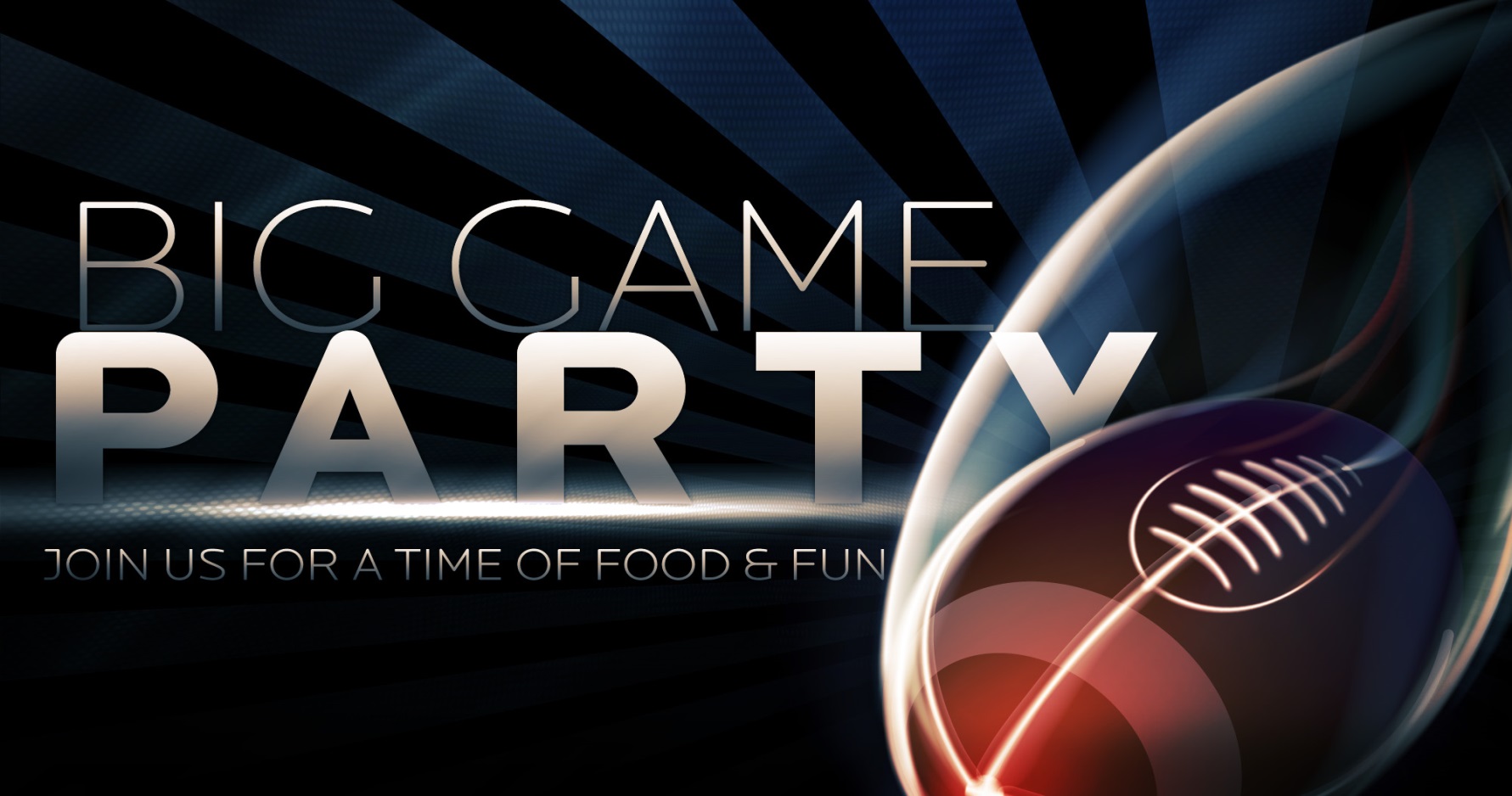 Joel & Tiffany’s House
February 7th
7:00pm (after evening worship)
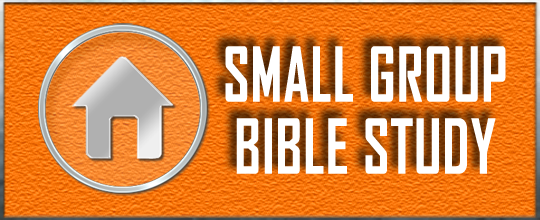 We will begin the “test run” for our new Sunday night format on February 21st.  Our men and women will meet together, and our youth (all ages) will meet in the auditorium!
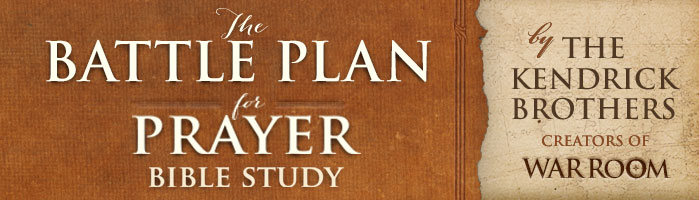 Ladies, if you haven’t ordered the book for the Bible study yet, please see Karen Parker or Annita Draper.